MOCPHE
Spring Schmidt
LPHA Regional Administrator Meetings 2023
Agenda
MOCPHE
Who are we?
Both a member association and a public health institute 
Strategic Priorities
Transforming Missouri’s public health system
Public health advocacy
Provide a high-quality membership experience for MOCPHE members
Expand and formalize partnerships that contribute to our mission and goals
Excellence in People, Operations, and Infrastructure
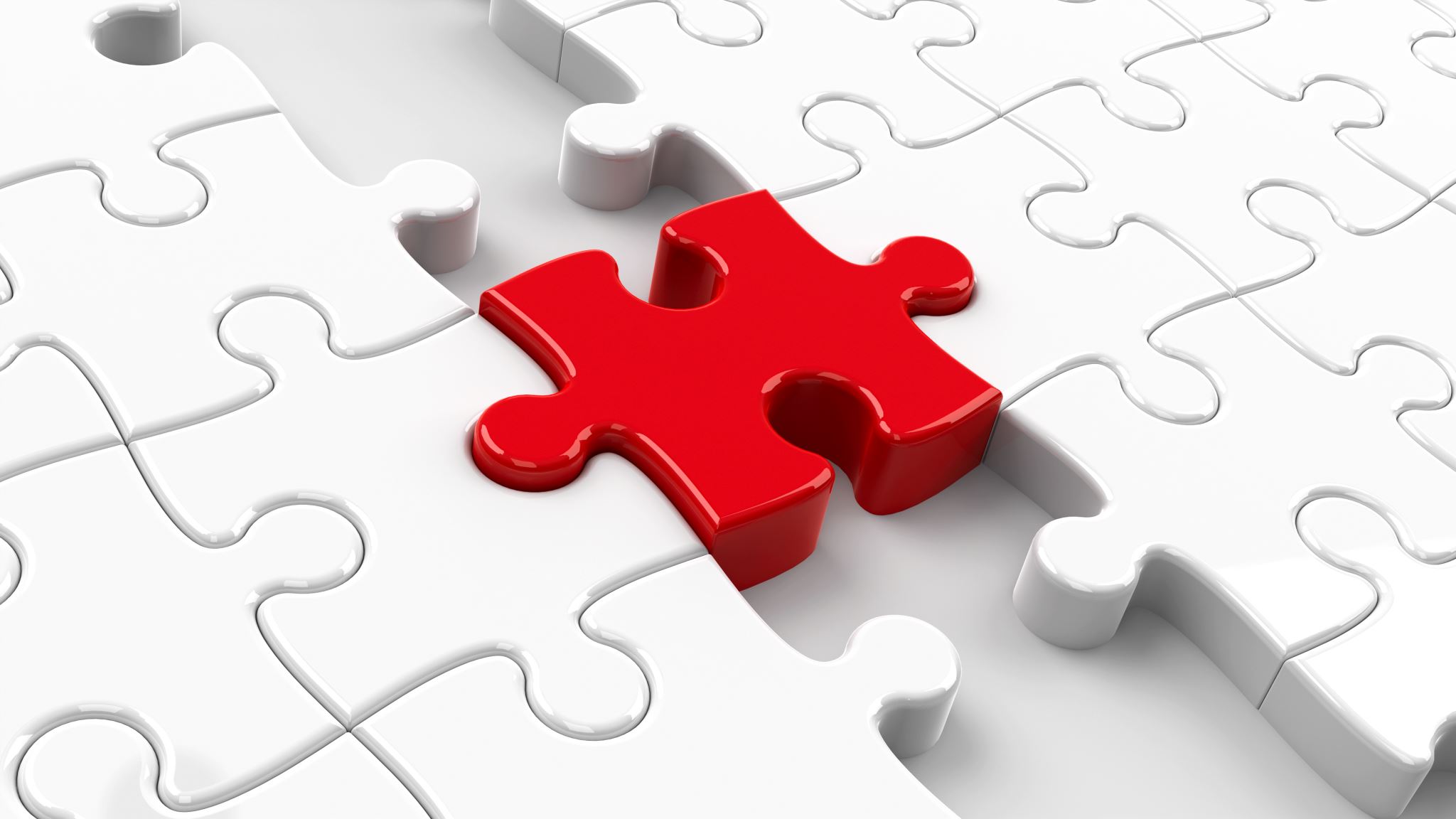 Public Health Institute
Several types of institutes
Focus on system-level issues
National Network for Public Health Institutes- Emerging member 2022
Direct technical assistance 
Mentorship from other states
Site visits
National conference
New funding opportunities
What we do- Current and Recent Projects
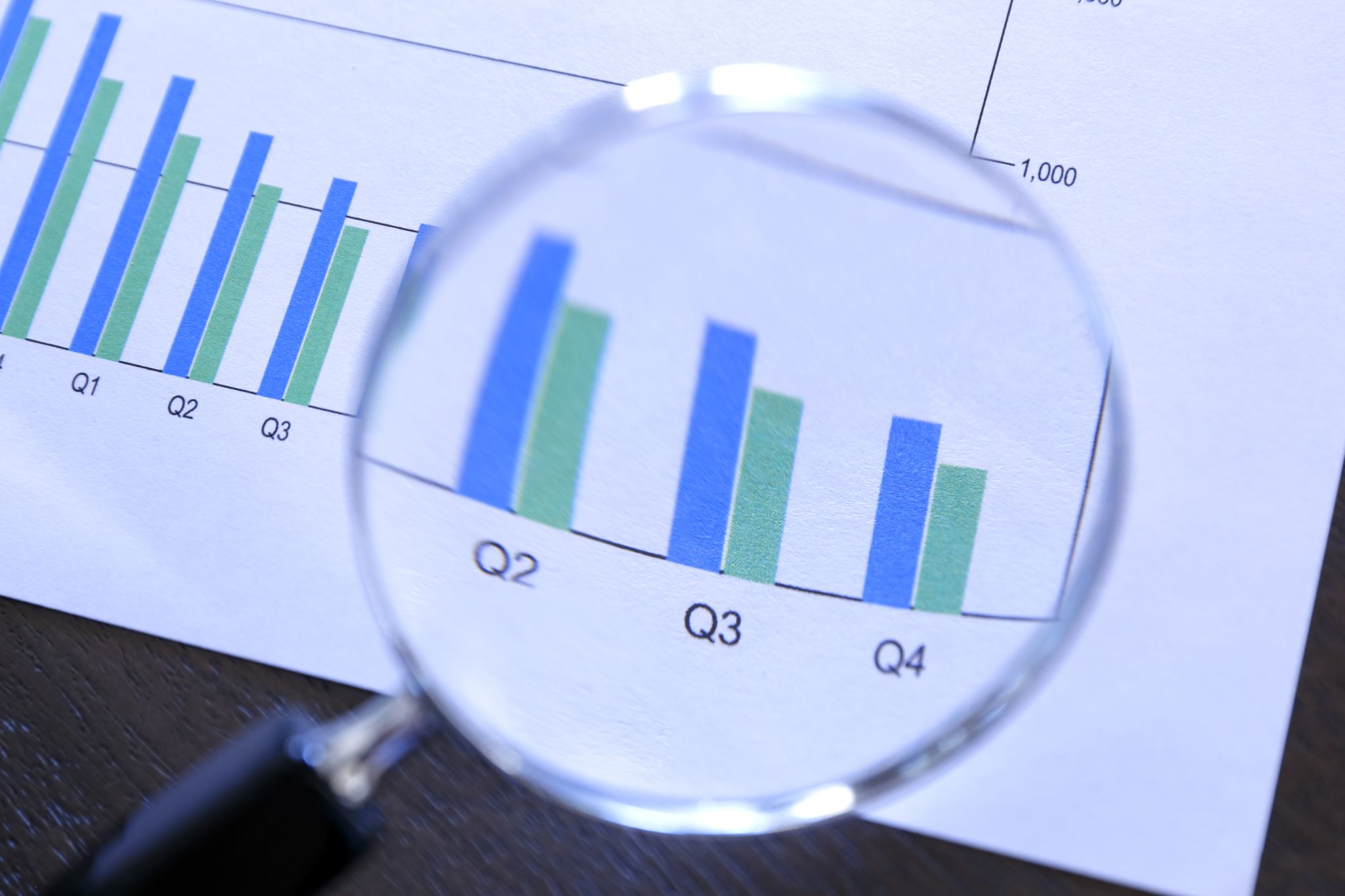 Technical Assistance topic examples
Accreditation
Strategic Planning
CHA/CHIP
Emergency Preparedness
Data Analysis
Staff Support/Training
Grant writing
Communication
Performance management/QI
New Projects
Legal and data support for LPHAs on a variety of topics
Health Forward Foundation partnership to FULLY FUND:
Training
Legal technical assistance
Resource toolkits
Missouri Hospital Association
CHA/CHNA toolkits for partnerships between hospitals and LPHAs
DSS Mo Health Net discussions on LPHA billing/billable services
Partnering with 3 local jurisdictions to complete MFH proposals on Diversion to Care
DHSS/LPHA Partnerships on Funding
CDC Infrastructure funding
First-  the funding isn’t enough for everything we need in Missouri
Participated in designing funding model
Transparent decision-making with LPHA input
Reviewing comments, other state models, discussing overall issues
Talking strategy
Supporting LPHAs to share great ideas and suggestions
Making sure we get agreement from DHSS/CDC
What are the ideas that help public health the most with 1-time funding
Strategies for discussion and feedback
Sharing information at meetings LPHAs attending
Discussion questions for regional administrator meetings
MOALPHA Administrator bulletin board
Lifting up ideas, sharing language that works, creating a culture around supporting each other
Focusing on documentation and budgeting requirements
Focusing on language that stays within guidelines and more likely to get approved
DHSS/LPHA Partnerships on Funding
Diversifying revenue streams
Billing
Shared services
Cross-jurisdictional partnerships
Shared staffing
Training and professional development
Staff structural supports
Salary/benefit improvements (sharing sustainability ideas)
Accreditation/Best Practices/Innovations
Building narratives of what you do
What are the ideas that move systems?
Discussion/Questions?